Course
Project Management
Project integration Management
The processes and activities to identify, define, combine, unify, and
coordinate the various processes and project management activities within the Project Management Process Groups.
Project integration management
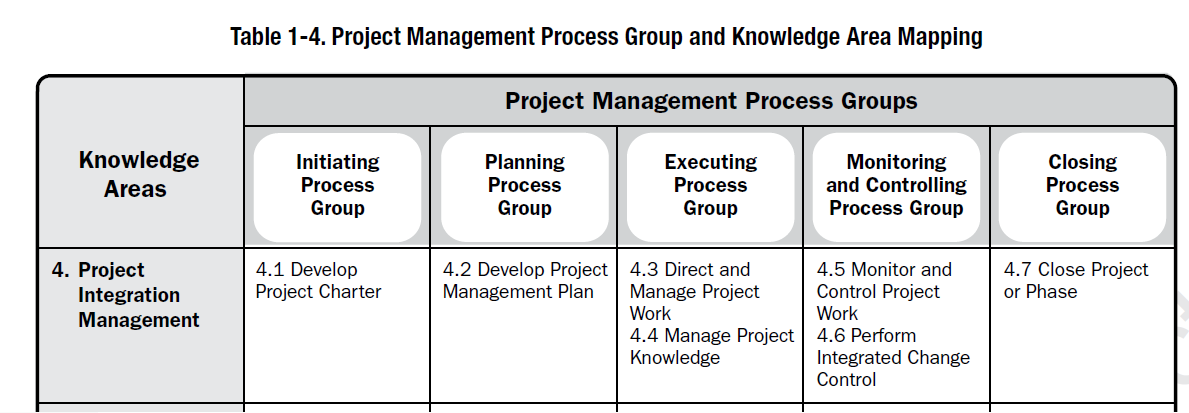 Project integration Management
Project Integration Management is specific to project managers.
The project manager is ultimately responsible for the project as a whole.
Characteristics of unification, consolidation, communication, and interrelationship.
Latest trends in Project integration Management
Use of automated tools
Use of visual management tools
Project knowledge management
Expanding the project manager’s responsibilities
Project Charter
Project Charter is the process of developing a document that formally authorizes the existence of a project and provides the project manager with the authority to apply organizational resources to project activities.
Project Charter
There is a direct link between the project and the strategic objectives of the organization, creates a formal record of the project, and shows the organizational commitment to the project
Project Charter
The project charter establishes a partnership between the performing and requesting organizations.
Internal agreements within an organization to ensure proper delivery under the contract.
Approved project charter formally initiates the project.
Project Charter
Project Charter is developed by the sponsor.
It provides the project manager with the authority to plan, execute, and control the project.
Project Charter
At a high level, the project charter ensures a common understanding by the stakeholders of the key deliverables, milestones, and the roles and responsibilities of everyone involved in the project.
Project Charter includes
Project purpose
Measurable project objectives
High-level requirements
High-level project description, boundaries, and key deliverables.
Overall project risk
Summary milestone schedule
Preapproved financial resources
Cont………
Project Charter includes
Key stakeholder list
Project approval requirements
Project exit criteria
Assigned project manager, responsibility, and authority level
Name and authority of the sponsor
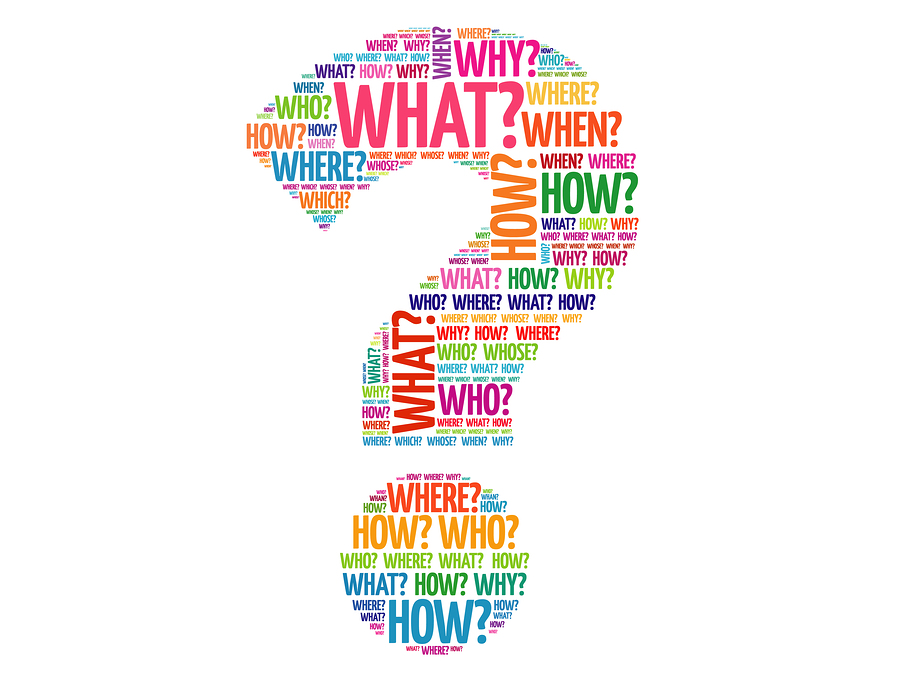 quiz
List down the project constraints ?
Next Class
Bring project charter of your organization ?
PEPSI
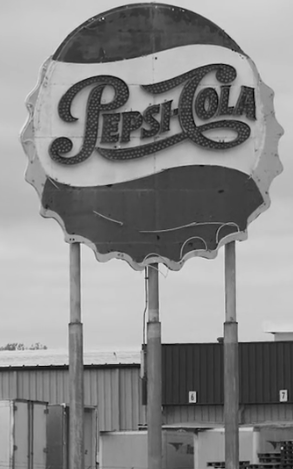 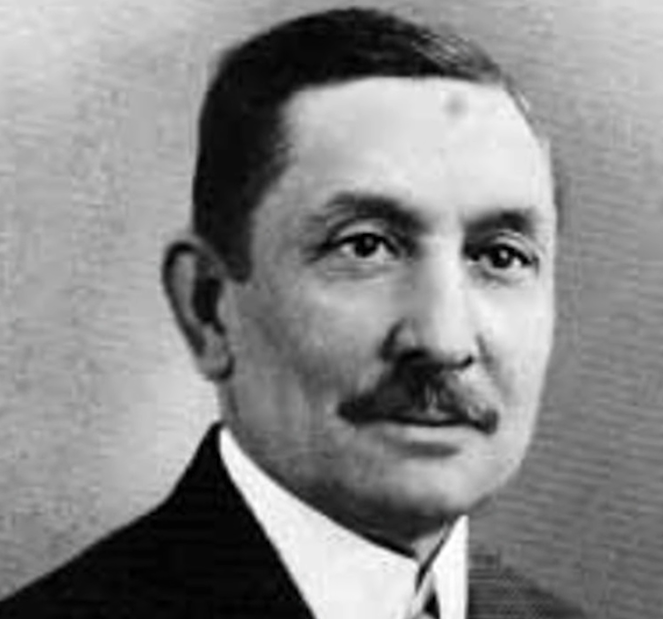 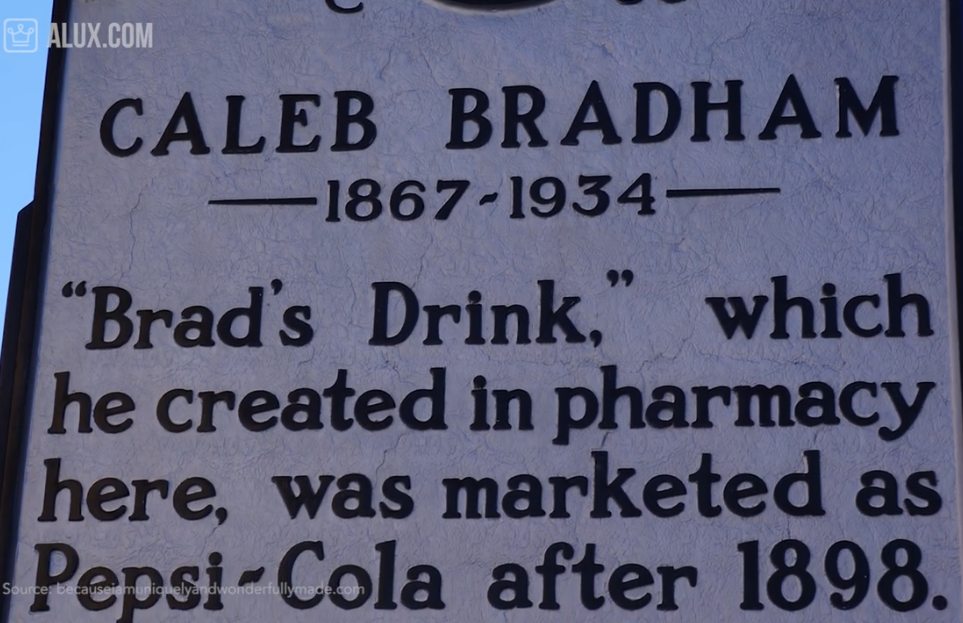 Started in 1893
Digestive enzyme Pepsin ( tonic for digestive)
Sip test Taste Campaign
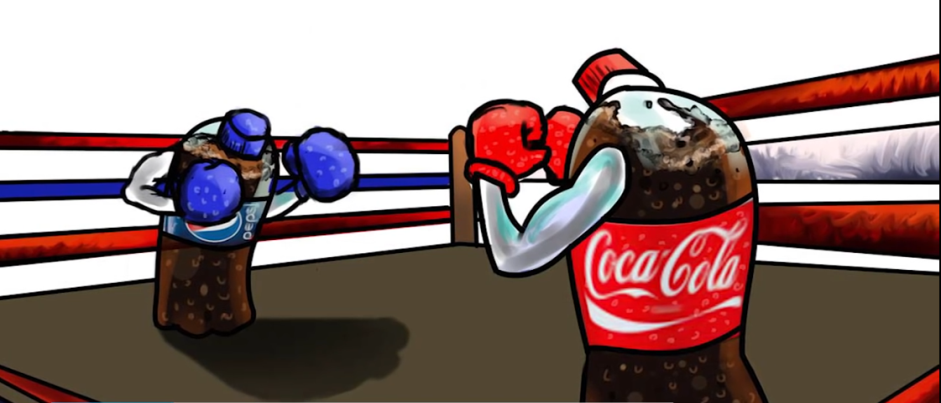 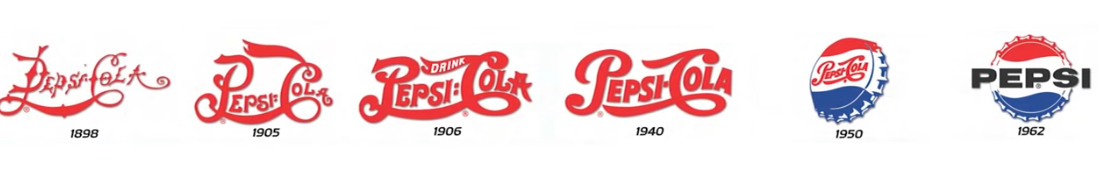 PEPSI
3 times PESPSI sale offer to COCACLOA in 1922-1933
PEPSI  saved herself from bankruptcy by doubling the  size of bottle
PEPSI ice cream in RUSSIA and PEPSI strawberry milk in JAPAN
Fists  USA brand sold in RUSSIA, N KOREA, CUBA
1959 trade show PEPSI taste try
*** 08 Spoons of sugar in a regular can****
60% Calorie decline by 2025 which declined the sale
In USA
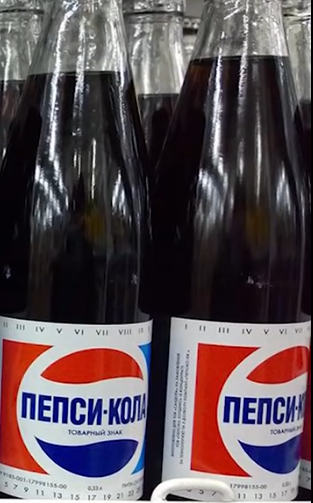 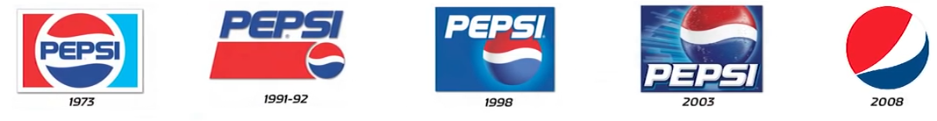